OFICINA ASESORA DE CONTROL INTERNO
INFORME DE GESTION 
VIGENCIA 2019
NAGIB CHAVALE GONZÁLEZ
Jefe de control interno
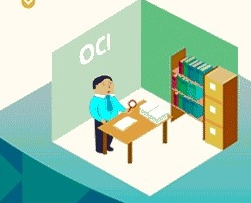 Relación con Entes Externos de Control
Evaluación de la Gestión del Riesgo
Enfoque hacia la Prevención
Liderazgo Estratégico
Evaluación y Seguimiento
ROLES CONTROL INTERNO
AUDITORIAS INTERNAS VIGENCIA 2019
El programa anual de auditoria se ejecuto al 100% con base a las normas de auditoria generalmente aceptadas de acuerdo al cronograma programado por la oficina desarrollando las siguientes auditorias y notificando a los responsables así 
Auditoria a la Contratación De La Entidad.
Auditoria Ambiental
Auditorias a Caja Menor
Auditoria a Nomina 
Auditoria al Área De Almacén E Inventario
Auditoria a Procesos De Dirección Administrativa, Talento Humano (Plan De Bienestar, Incentivos Y Capacitación).
Auditoria a Procesos De Dirección Financiera , Tesorería y Contabilidad(conciliaciones, Presupuesto)
Auditoria a Procesos De Comunicación Y Protocolo
Auditoria a Procesos De Jurídica
Auditoria a Procesos De Comunal
Auditoria a la Pagina Web de la entidad
Auditoria al área de sistemas
Auditoria al sistema de gestión y seguridad en el trabajo 
Auditoria al proceso de libranzas

Desarrollándose en total 22 Auditorias a los distintos procesos de la entidad.
Informes, evaluaciones y seguimientos Vigencia 2019
Informes, evaluaciones y seguimientos vigencia 2019
Seguimientos e informes Oficina Asesora Control Interno
 Vigencia 2019
Se realizaron 12 informes obligatorios,  6 seguimientos, 02 evaluaciones programadas, logrando el 100% de lo programado en la vigencia 2019,
El resultado del indicador también quiere decir que la Oficina de Control Interno contribuye en el logro del objetivo institucional 2019 Evaluar, medir, acompañar, asesorar y hacer seguimiento en forma selectiva e independiente al Sistema de Control Interno de la entidad
Cumplimiento de Roles
Rol Enfoque a la Prevención - Fomento de la Cultura del Control y Autoevaluación
Evaluación Independiente del Sistema de Control Interno
En cumplimiento de las metas contenidas en el plan de acción, la Oficina de Control Interno realizó el Noticontrol de enero a junio .y julio a diciembre lográndose el 100% de lo planeado. 
En el desarrollo del rol de enfoque a la prevención se realizó el seguimiento al plan anticorrupción de la entidad y se le realizo auditoria a los distintos procesos dando las recomendaciones para el mejoramiento de estos.
Informe Ejecutivo Anual e Informes cuatrimestrales.   La Oficina de Control Interno elaboró y publicó en la página web de la entidad el informe ejecutivo anual de control interno y el pormenorizado del Sistema de Control interno correspondientes a : Marzo- Julio- Noviembre.
Control Interno Contable. informe de Control Interno Contable correspondiente a la vigencia de 2019, el cual arrojó una calificación del 4.5 ubicándolo en el rango de ADECUADO